Missionary Care
Abba Father, thank You for using Timothy Tiang as a missionary in Phnom Penh, the capital city of Cambodia. He is responsible for the pastoral care of the Methodist Boys' Hostel, caring for thirteen local young men and leading them in morning and evening devotions. The missionary also visits them at their workplaces and takes them on outings during vacations.
1/3
Missionary Care
In November last year, six of them were baptised. We ask the Holy Spirit to keep them faithful and empower them to shine among their family members and fellow countrymen in Cambodia. Timothy also teaches a weekly choir at the Methodist Bible College in Phnom Penh. May the Holy Spirit use his gift of sacred music to nurture Cambodian theological students.
2/3
Missionary Care
O Jehovah Rophe, You also bless the heart of Timothy with good health and stability. In the name of our Lord Jesus Christ, Amen.
3/3
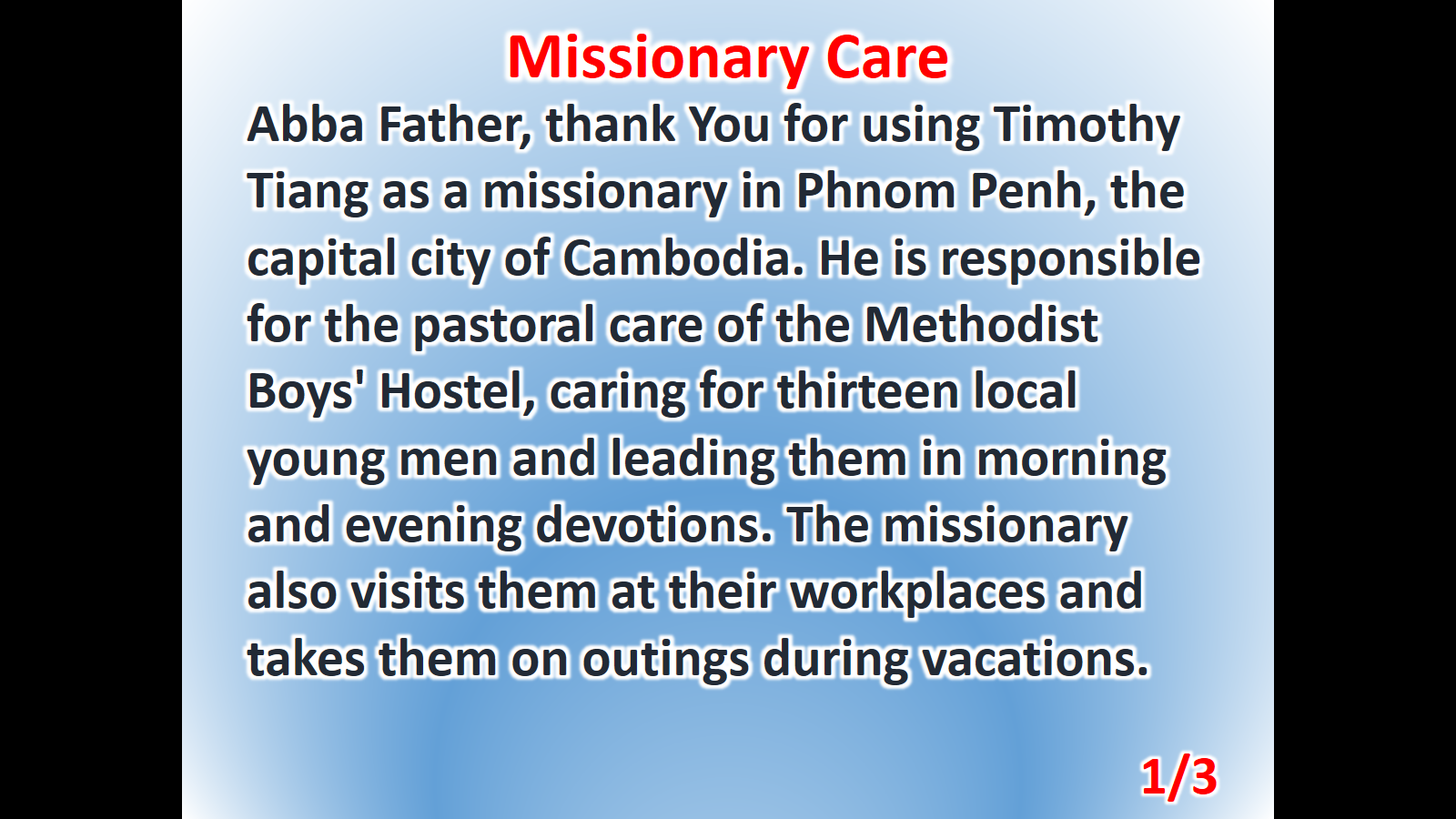 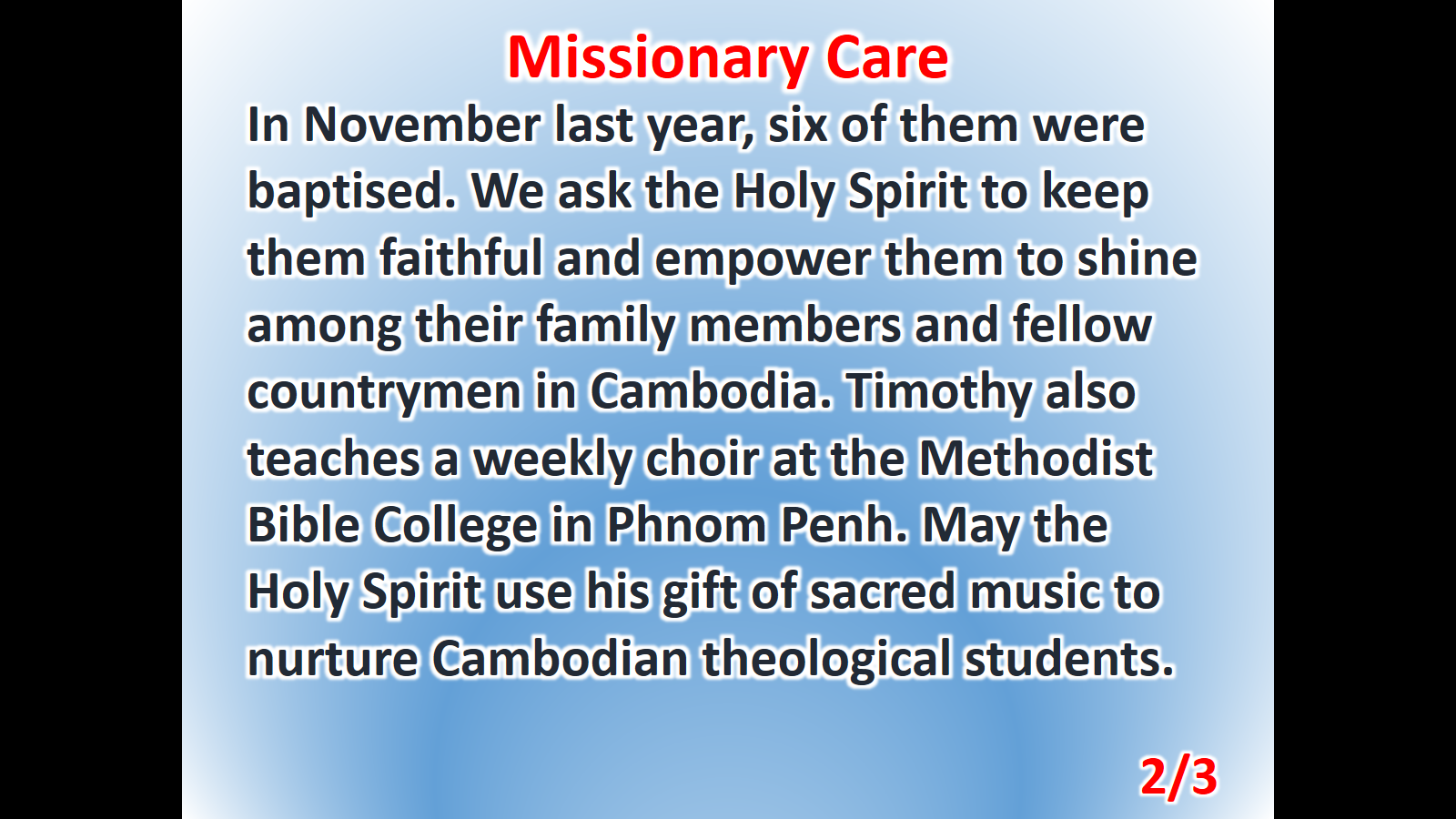 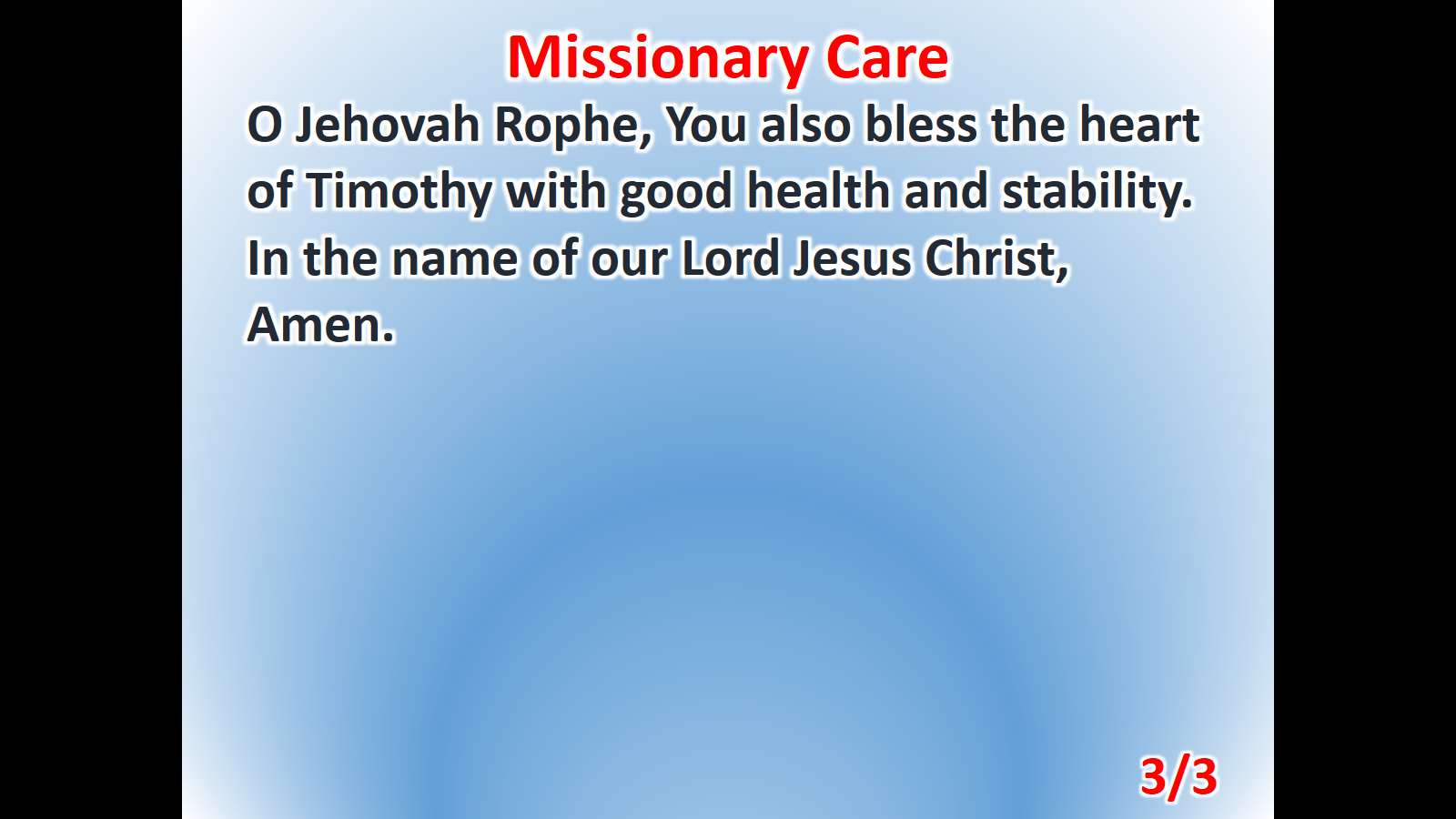